Printing for the     Intellectually Curious
1) Open Educreations APP on iPads:
“New lesson”, ignore microphone prompt
In large font, type: Name
				 						School
2) Turn brightness down on iPad
3) Stand near wall mural
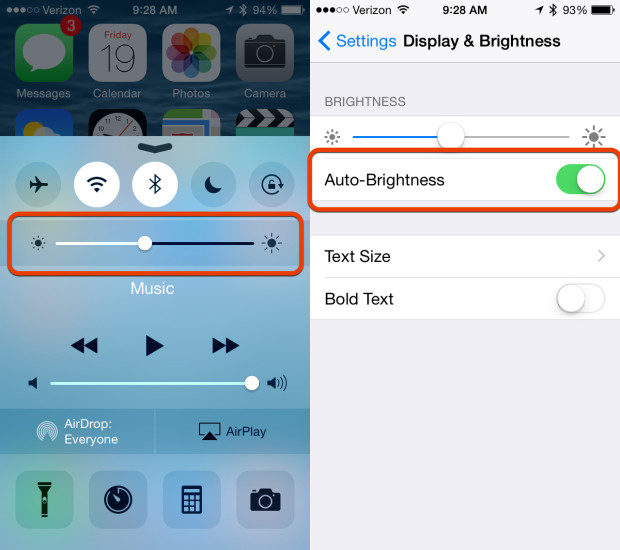 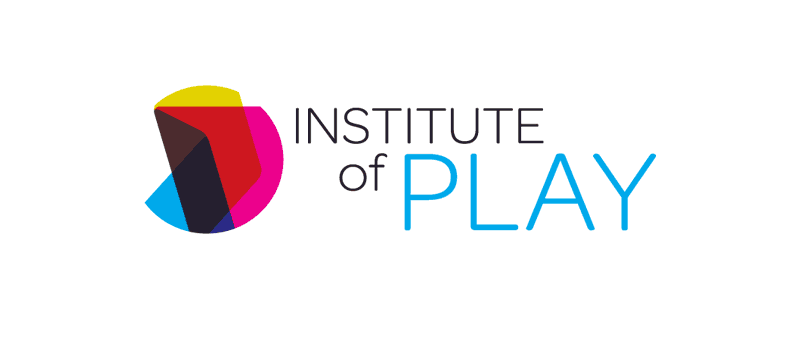 Session participants will:
Understand history of 3d printing
Understand the general implications of 3d printing in classrooms
Know 3d printing platform options
Manipulate and create 3d objects in tinkercad
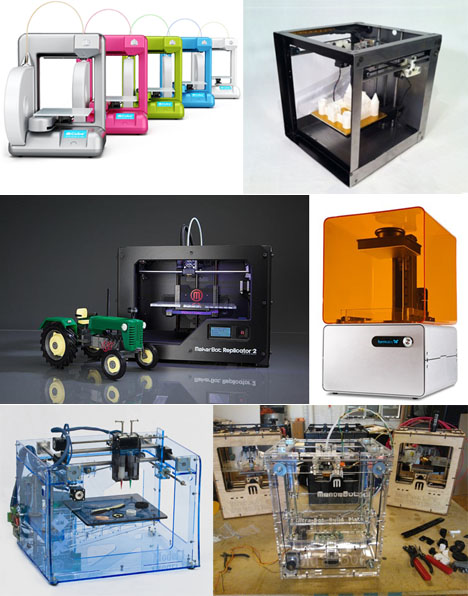 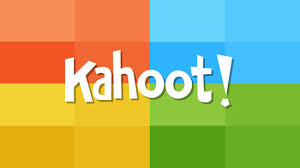 www.kahoot.it
305781
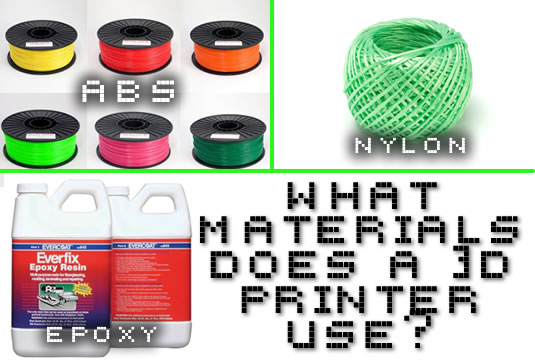 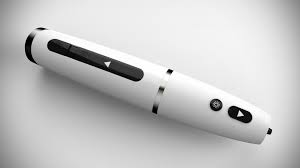 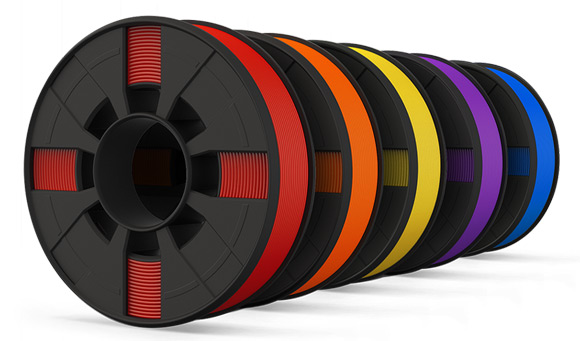 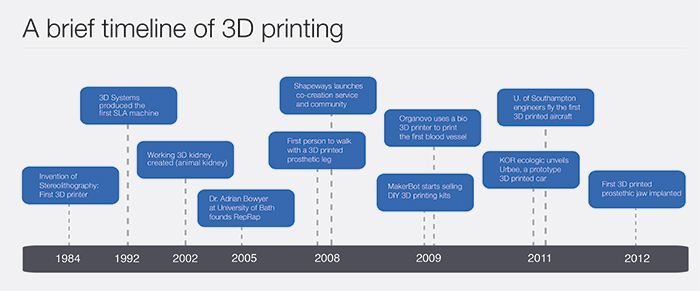 [Speaker Notes: M3D, Staples, Conductive filament, etc]
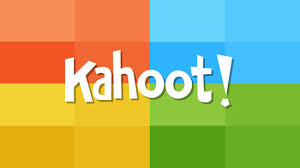 https://www.youtube.com/watch?v=SObzNdyRTBs
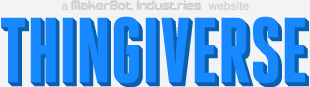 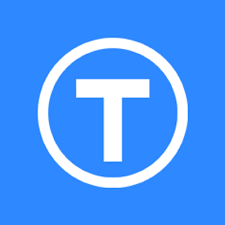 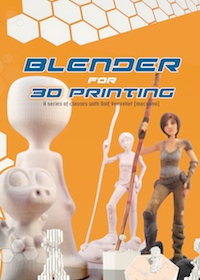 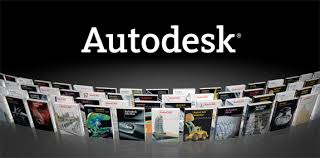 Design Software
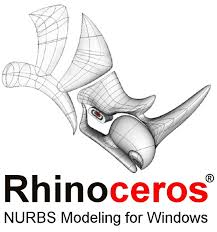 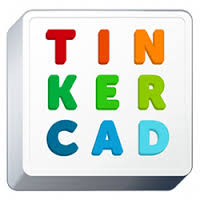 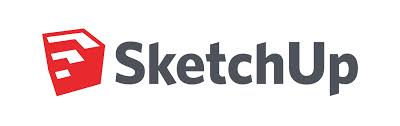 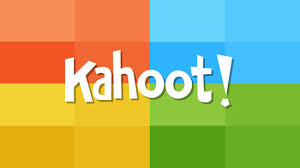 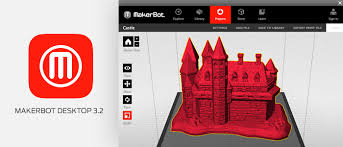 Printer Software
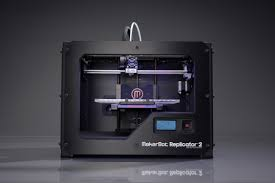 Product
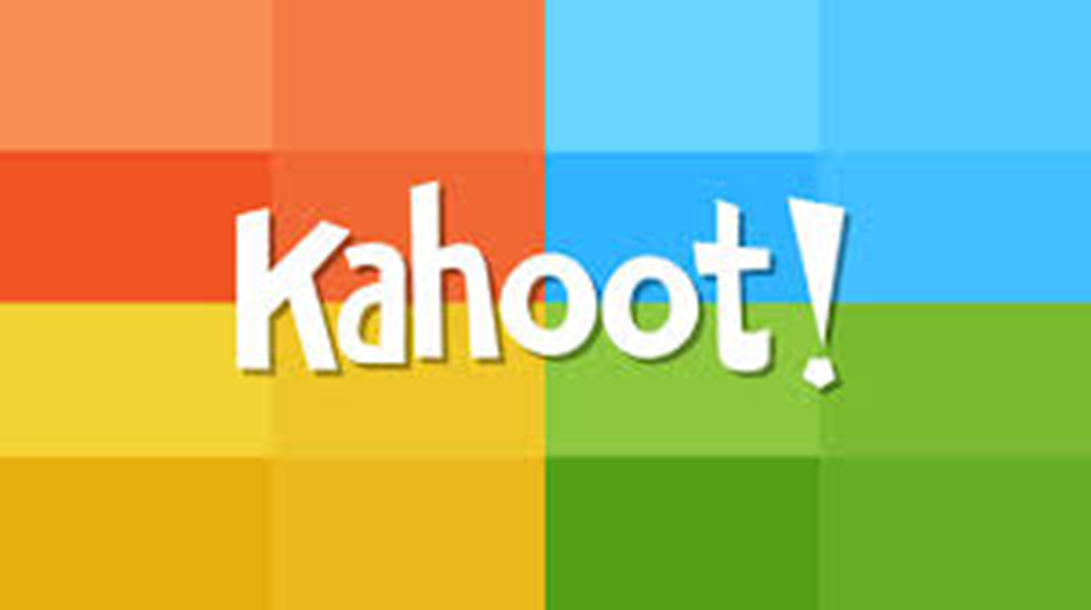 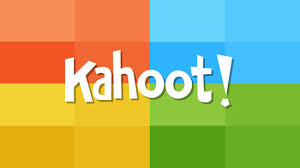 Video
https://www.youtube.com/watch?v=_OBlgSz8sSM
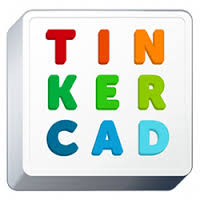 Lt’s Try It!
Tinkercad.com
Create Account
http://bit.ly/transformEDsessions